Elevation Adjustments
At least 30% Slope, over 25’.
15% adjustment
Slope
Ridge
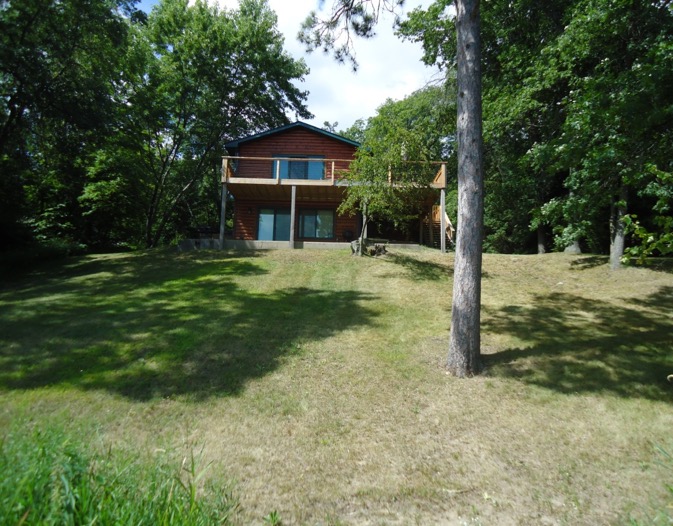 Examples
Measuring Slope
To determine the elevation of a lake lot we will measure the slope of the lot. The slope is determined by dividing the rise, or height of the elevation by the run, or depth of the lot that is affected by a slope or a ridge.

Rise/Run= Slope
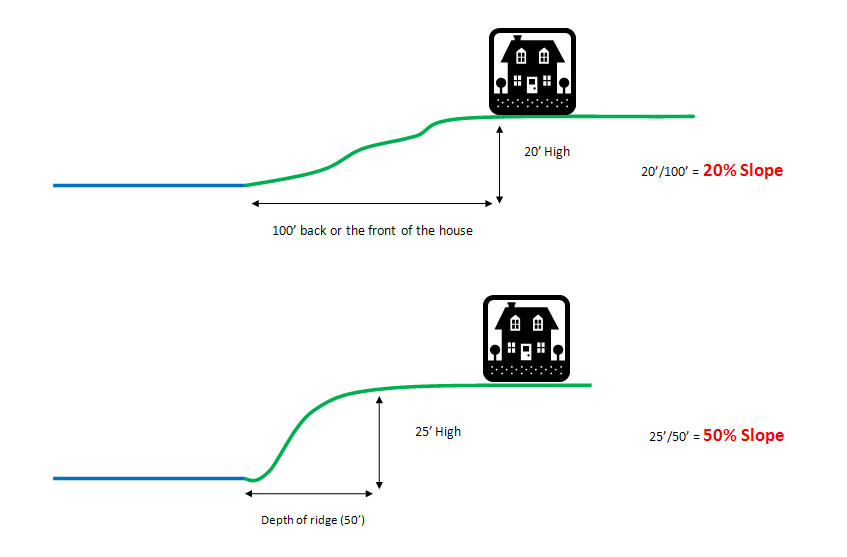 Measuring a Slope on GIS
To Determine slope on the GIS Map:
Measure the lot from the lakeshore to 100’ back, or to the house, whichever is nearer to the lake(run). 
Subtract the elevation of the lake line from the back elevation(rise).
3. Divide the elevation by the depth

(1204-1194)/80 = 12.5% Slope
80’
Measuring a Ridge on GIS
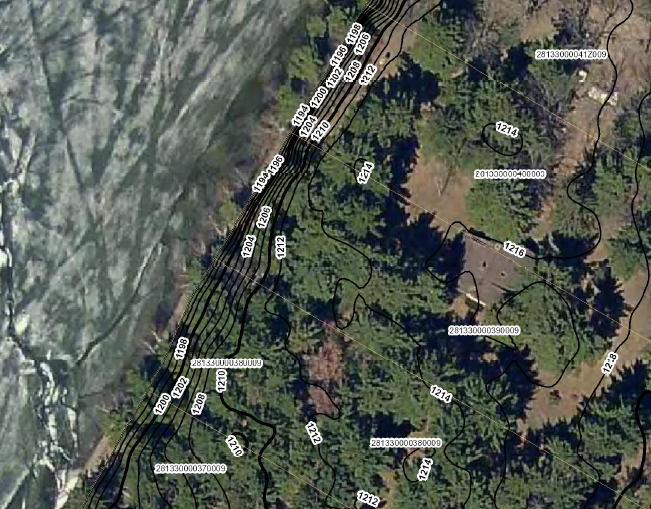 To Determine a ridge on the GIS Map:
Measure the lot from the lakeshore to the back of the ridge, where the land levels off. 
Subtract the elevation of the lake line from the back elevation(rise).
3. Divide the elevation by the depth

(1212-1194)/25 = 72% Slope
18’ height
When does a slope become a ridge?
A ridge has at least a 30% slope

There are three grades of ridge.  The grade is determined by the height of the  ridge:
Moderate ridge: 6’ to 15’ high
Steep ridge: 15’ to 25’ high
Very steep ridge: greater than 25’ high
Gradual Slope
A study of lakeshore sales on the Whitefish chain of lakes showed that lake lots that were level, or had a gradual slope did not need to receive any discount to value.  A gradual slope is defined by a slope up to 14%. 

0% -14%
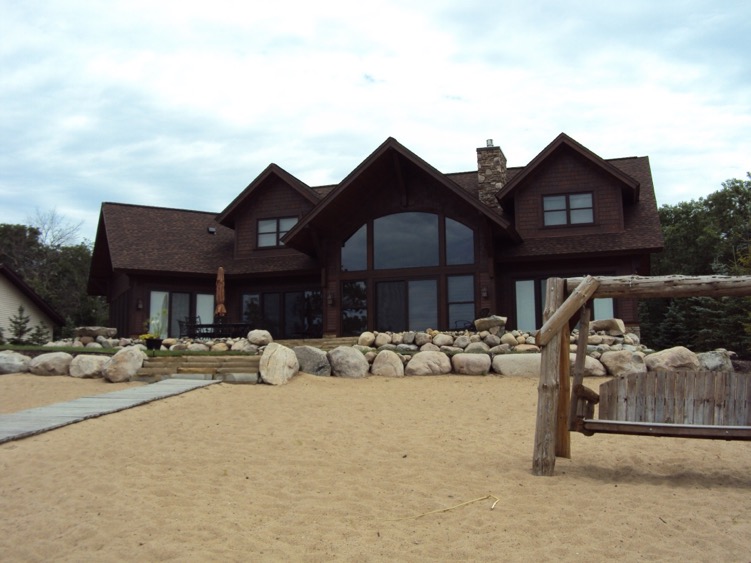 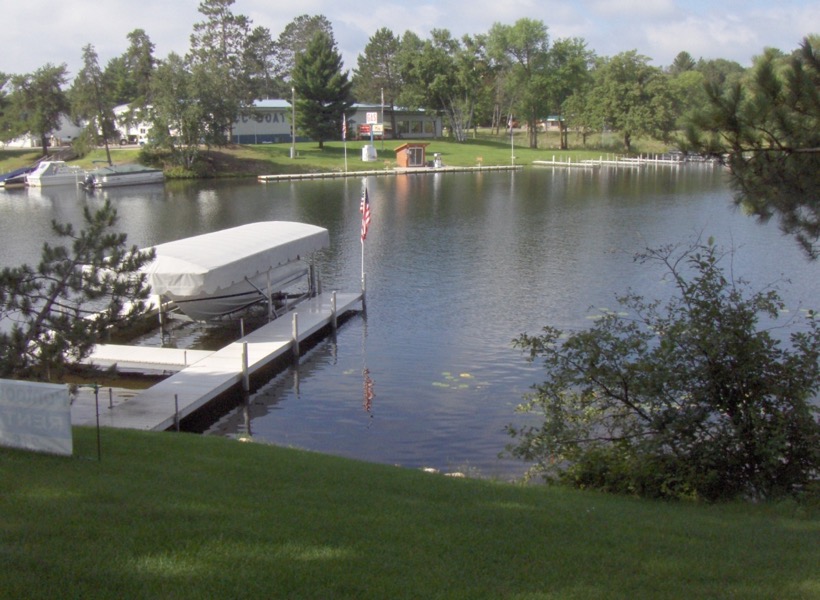 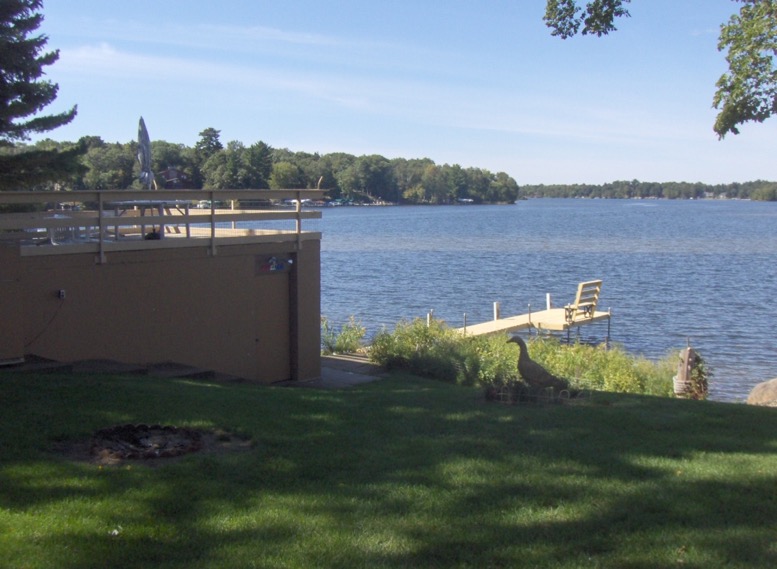 Moderate Slope
A moderate slope has a slope between 16% and 28%. It is common for moderate slopes to have no path to the lakeshore. However, many moderate slopes do have steps or a path to make the descent to the lake easier.


16% to 28%
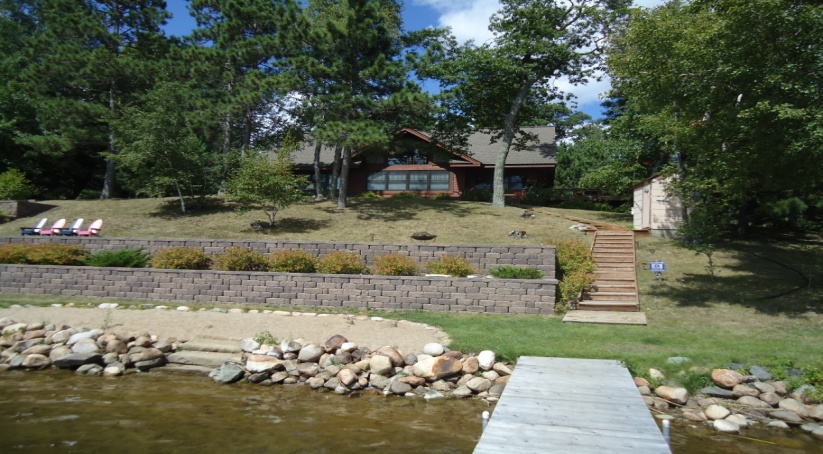 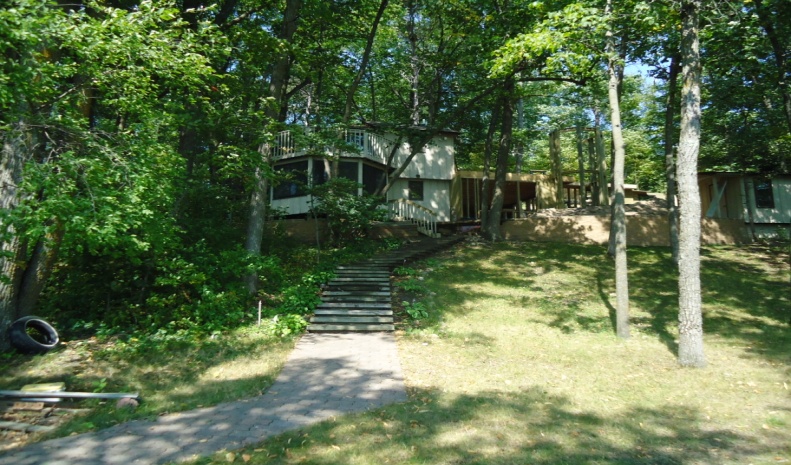 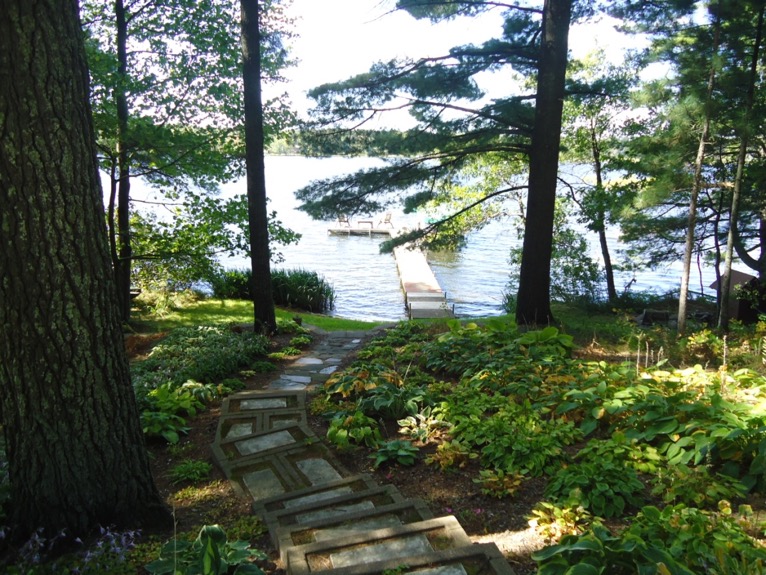 Steep Slope
A steep slope has a slope greater than 30%.  Steep slopes may have natural access to the lake, but will often have some sort of path or stairs due to the steepness of the slope.

>=30%
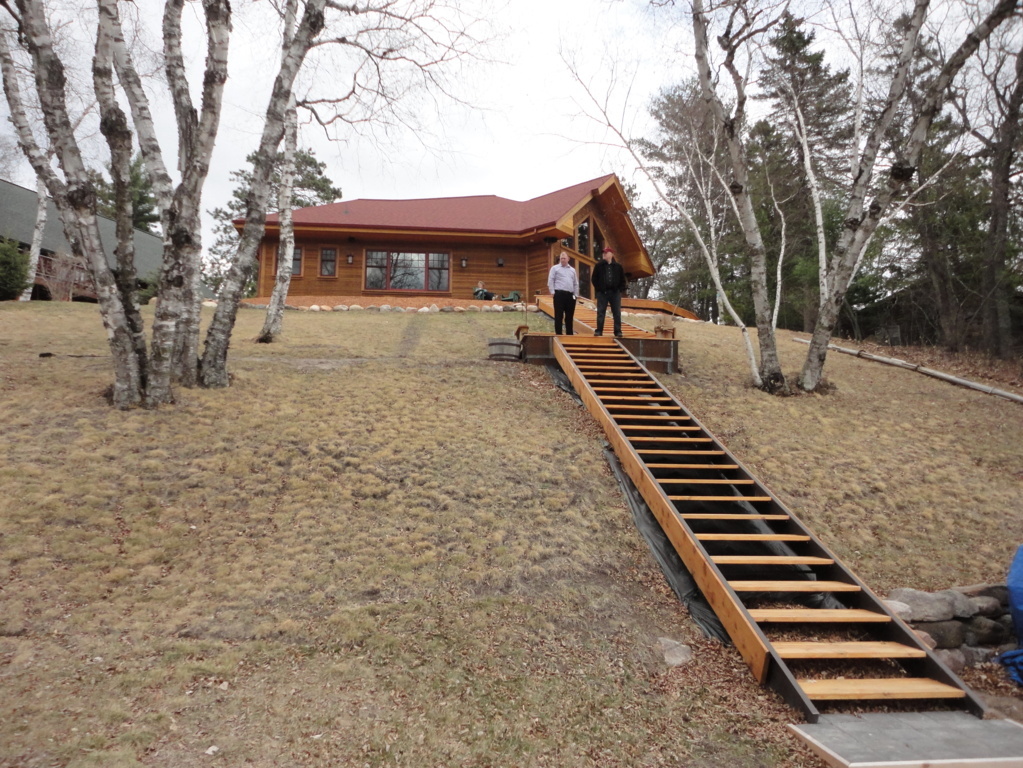 Moderate Ridge
A moderate ridge has a slope of at least 30% and a height of 6’ – 15’. Moderate ridges typically have steps, but it is not unusual for a moderate ridge to lack stairs.

6’ to 15’
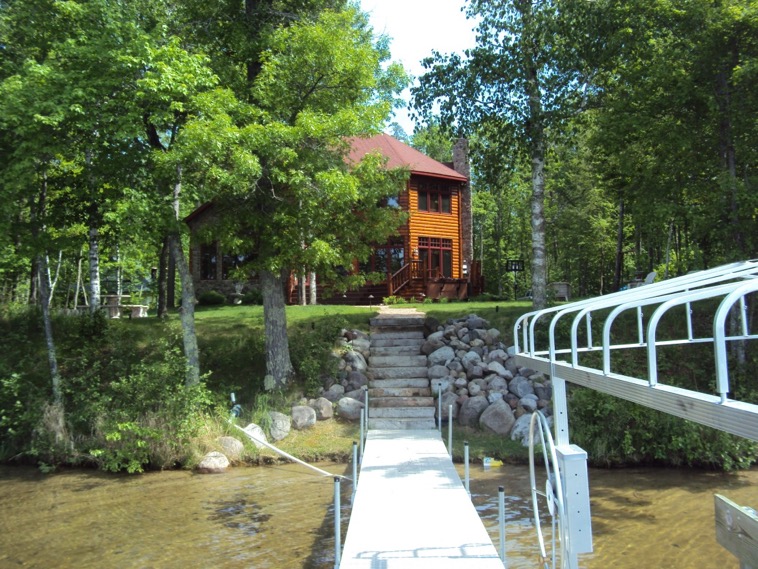 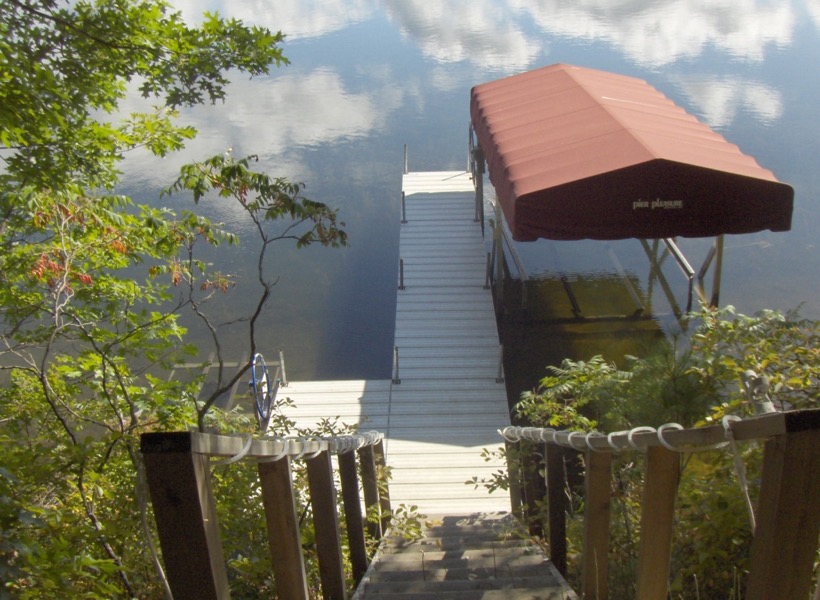 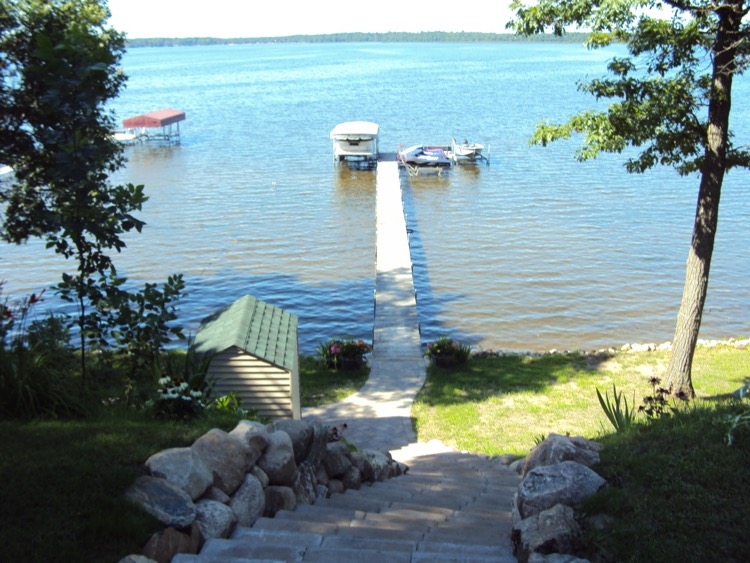 Steep Ridge
A steep ridge has a slope of at least 30% and a height of 15’ – 25’. Steep ridges typically have stairs to the lake, due to the higher elevation of the  ridge. 

15’ to 25’
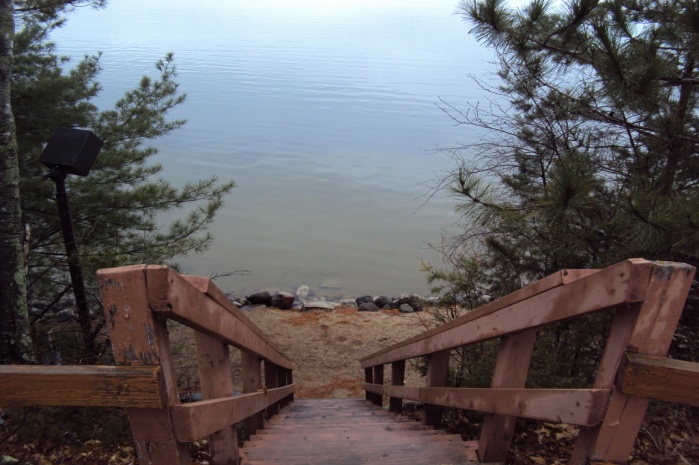 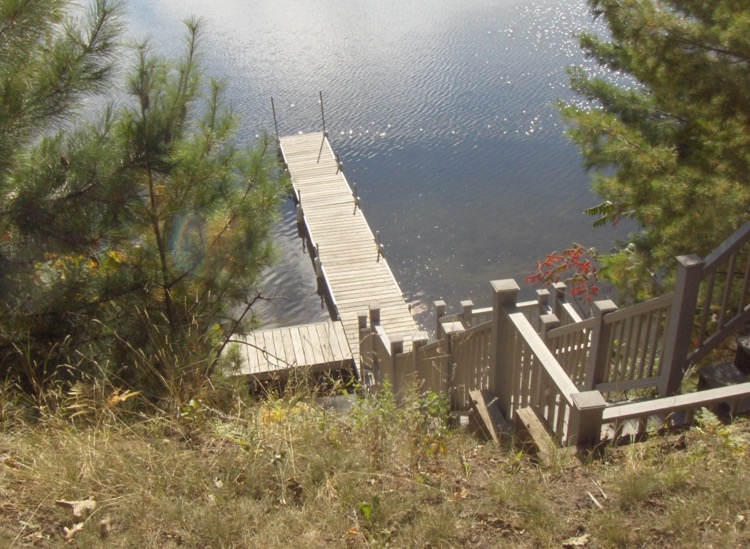 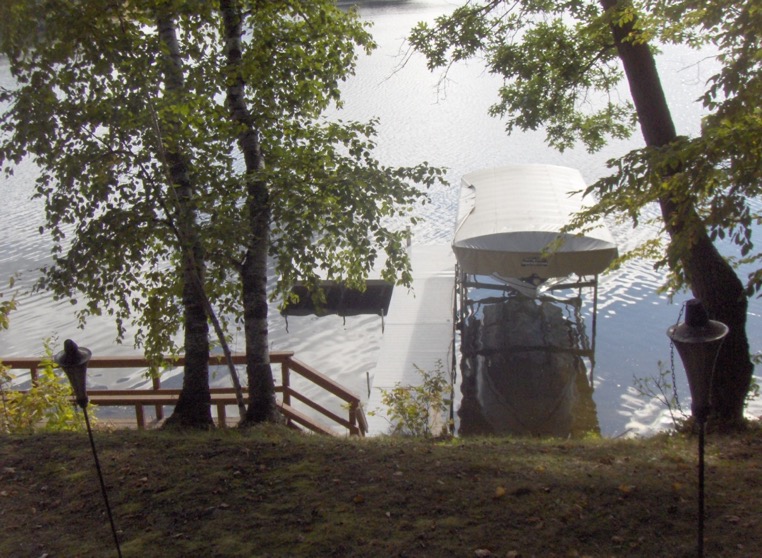 Very Steep Ridge
A very steep ridge has a slope of at least 30% and a height over 25 feet. Very steep ridges typically have stairs to the lake or a mechanical lift or elevator, due to the higher elevation of the  ridge. 

>= 25’
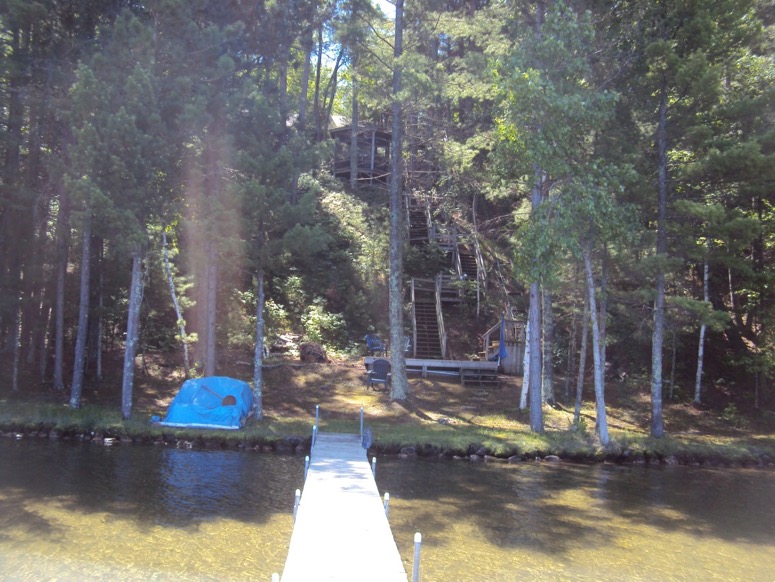 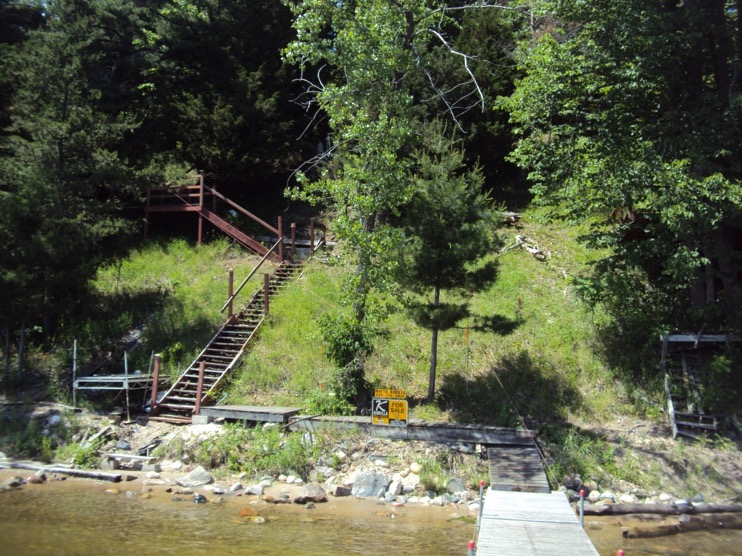 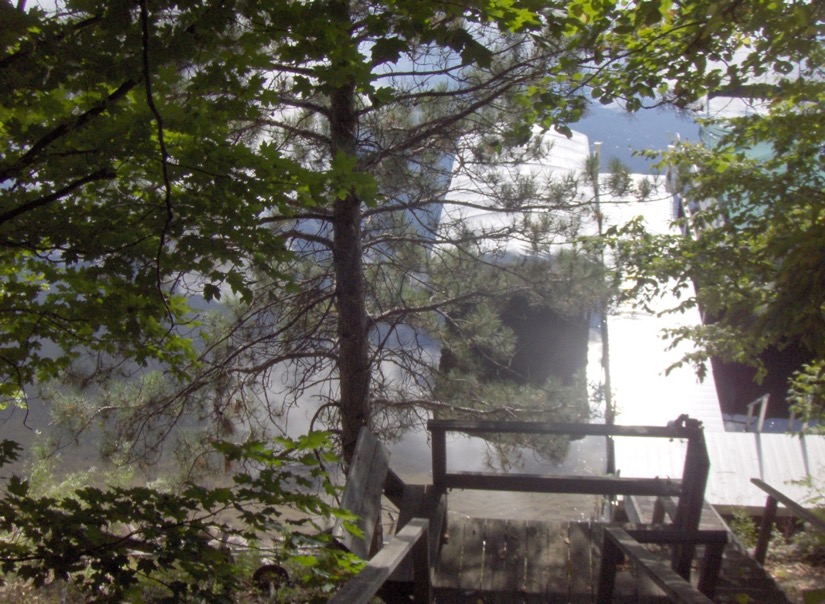 Landings
When a lot has a landing at the base of a steep slope or a ridge, the adjustment used for the elevation will be decreased to reflect the greater utility of a lot.

A landing is defined as a strip of land at the shore that is level or gradually slopes back to the ridge.

A landing should be at least 6’ deep to be considered.

There are two grades of landings:
LD1: a landing 6’ to 14’ deep
LD2: a landing >= 15’ deep
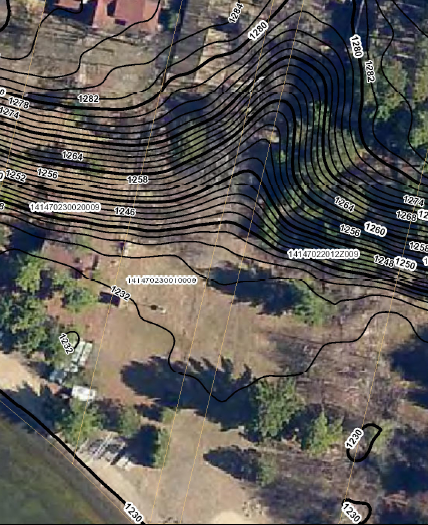 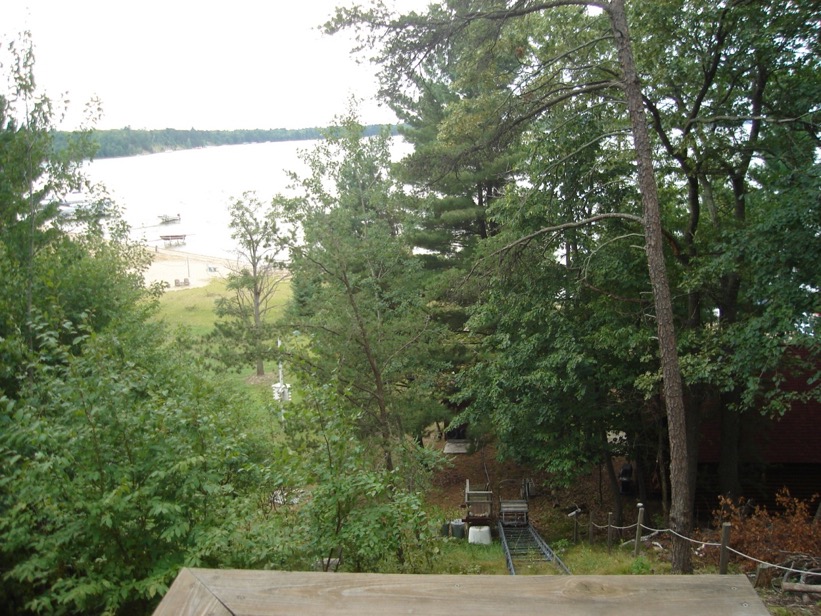 160’
Close Calls
The goal is to be as objective as possible.   Sometimes a lot will be difficult to classify and we will have to make a subjective call.
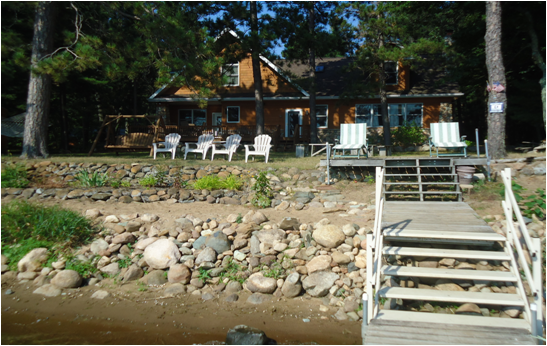 6’ high ridge
25% slope
Moderate Ridge?
What if these lots are side by side?
6’ high ridge
25% slope
8’ high ridge
33.33% slope
Lakeshore Quality Adjustments
Areas of Consideration in Evaluating Lakeshore Vegetation
The process for grading lakeshore vegetation must be addressed in a multi-faceted manner due to the wide variety of vegetation, shoreline and lake bottoms.  These factors can not only be found on different lakes, but also in various areas on the same lake.

Additionally, the considerations must be easily understood and applied by individual appraisers so there can be consistency county-wide.
Three Areas of Consideration of Lakeshore Vegetation
Vegetation in the Water

Vegetation on the Shore

Lake Bottom Quality
Vegetation in the Water
Emergent Vegetation

Floating  Vegetation

Submerged Vegetation
Emergent Plants
Floating Leaf Plants and Algae
Submerged Plants
Groups of Aquatic Plants Found in Minnesota Lakes Considered in the Lakeshore Valuation Process
Adapted from MN DNR
Aquatic plants tend to change with the water depth.  

Most emergent plants are located in shallower depths.

Floating leaf plants are in moderate depths. 

Submerged plants grow in water depth up to approximately  20 to 25 feet, depending on the water clarity.   

The better the water clarity, the deeper in water the plants can grow.
Types of Plants Common to Crow Wing County Lakes
Emergent  Plants
Cattails
Purple loosestrife
Bulrushes
Wild rice
Rooted in the lake bottom with most of their leaves and stems extending above the water surface.
Adapted from MN DNR
Bullrushes
MN DNR
Cattails
MN DNR
Purple Loosestrife
MN DNR
Wild Rice
MN DNR
Floating and Floating Leaf  Plants
Water lilies

Filamentous     Algae

Stonewort
Anchored in the lake bottom with leaves, flowers or matter that floats on the surface
Adapted from MN DNR
Water lily
MN DNR
Filamentous Algae
MN DNR
Stonewort
MN DNR
Submerged Plants
Pond Weeds (of various types)

Milfoil

Wild Celery
Stems and leaves that primarily grow under water.  

May be short or tall with leaf shapes that include broad ovals, long and grass-like or finely dissected.
Adapted from MN DNR
Pond Weeds
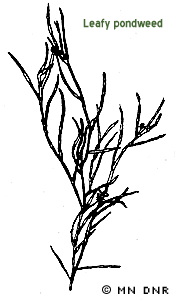 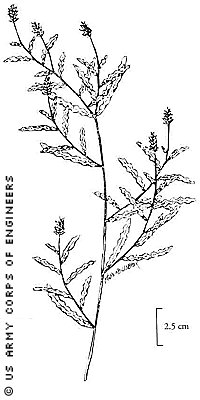 MN DNR
Milfoil
MN DNR
Wild Celery
MN DNR